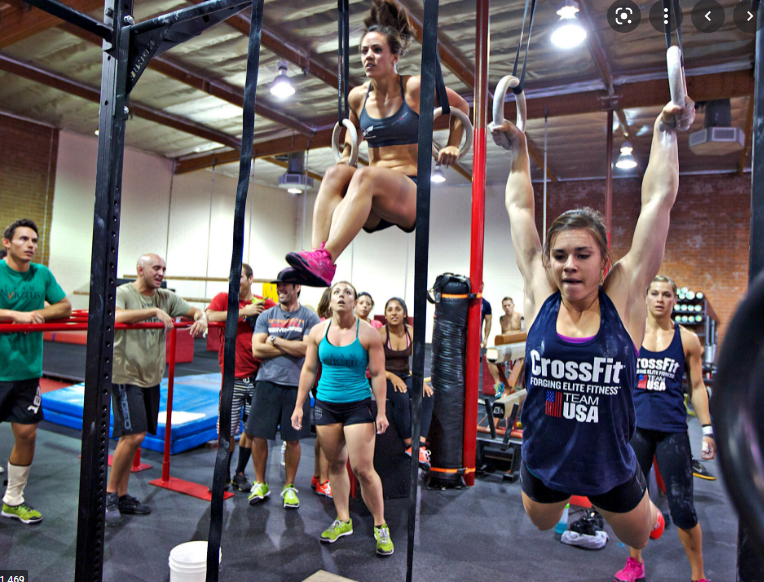 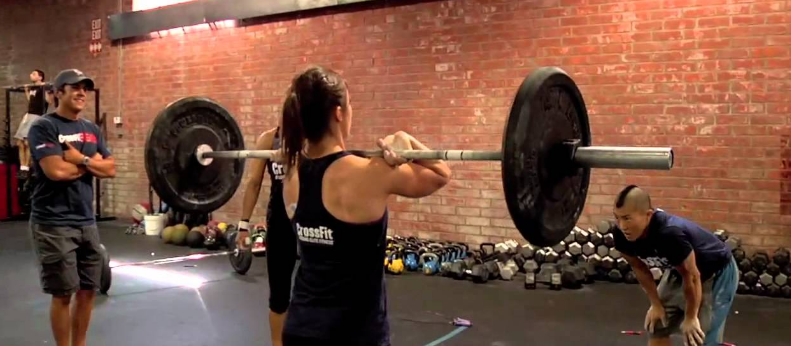 OCAD CASE
Female, 30 years old, thigh pain in the last 30 days
difficulty for walking, practices crossfit, 
no history of significative trauma;
no previous history of diseases;
On physical examination: hardened mass on the anterior aspect of the thigh
Carlos Henrique Alencar, MD

Cláudio Régis Silveira, MD

São Carlos Hospital, Fortaleza, CE, Brazil
04/Mar/2022
04/Mar/2022
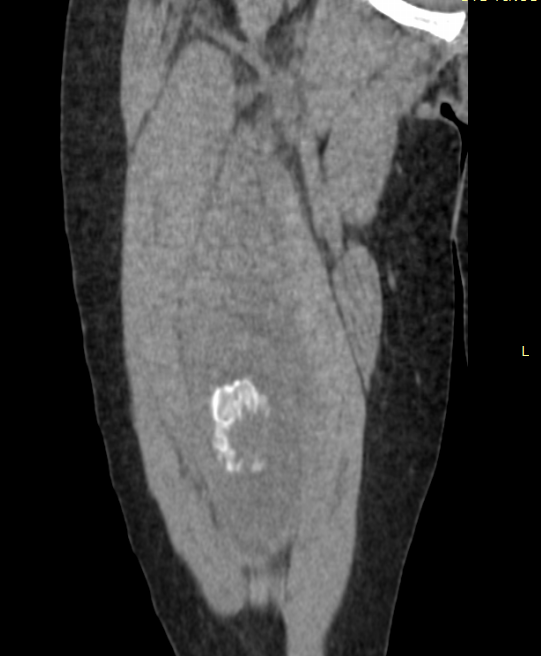 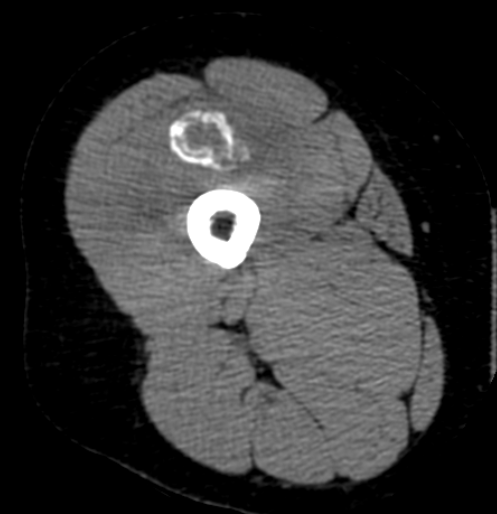 04/Mar/2022
04/Mar/2022
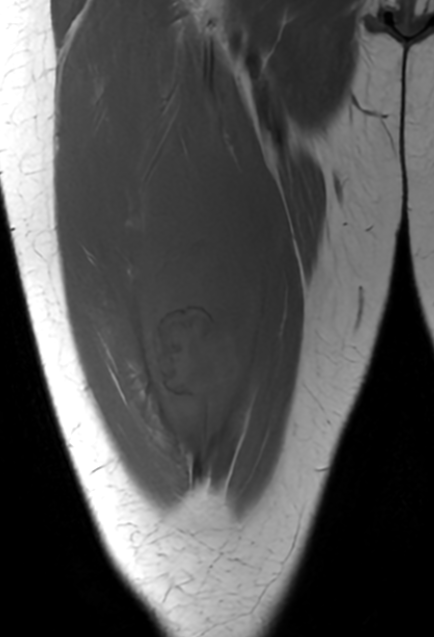 Stir
Stir
T1
04/Mar/2022
Stir Sag
Stir Sag
Stir Sag
04/Mar/2022
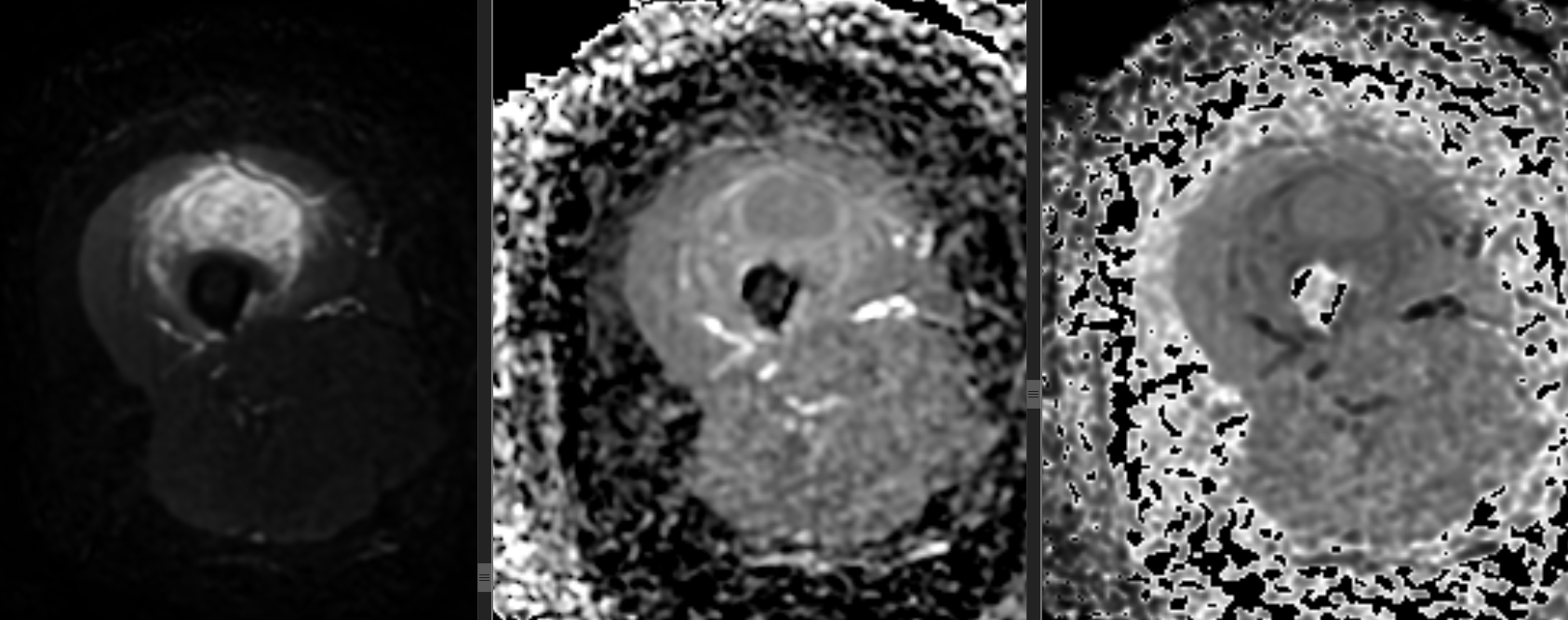 DWI
ADC
eADC
04/Mar/2022
ADC Value between 1.7 - 1.9 x 10-³ mm/2)
04/Mar/2022
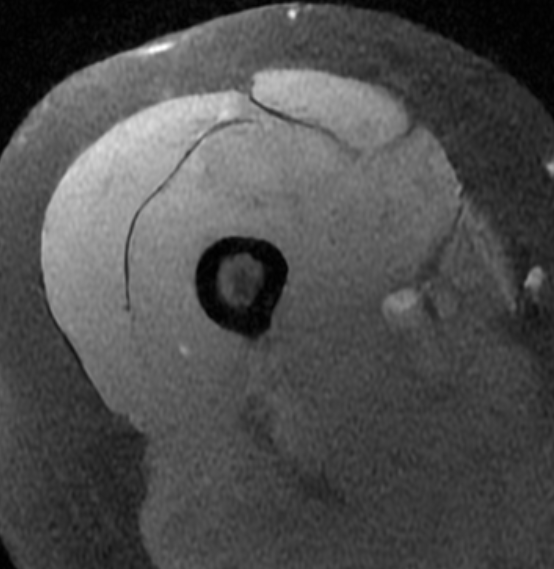 T1 Fat Sat Cor
T1 Flex Pre
T1 Fat Sat Ax
04/Mar/2022
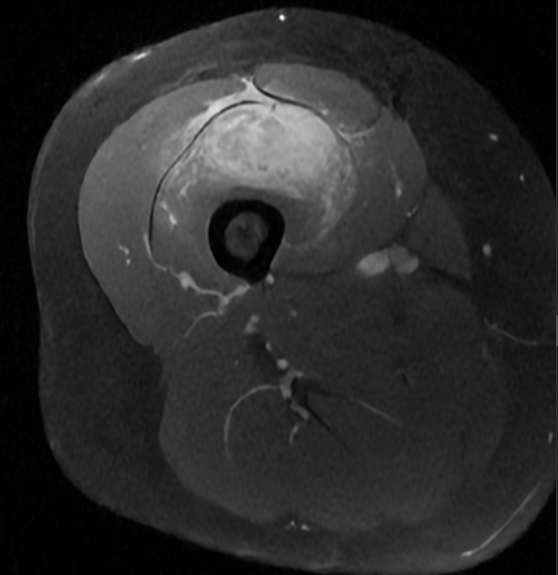 T1 Fat Sat Post Cor
T1 Flex Post
T1 Fat Sat Post enhancement Ax
04/Mar/2022
T1 Fat Sat Post Sag
What are your hypothesis for the lesion?
Myositis ossificans?
Soft Tissue Sarcoma?
Extraosseous osteosarcoma (EOO) / Extraskeletal osteosarcoma (ESOS) ?
More suggestions? 

What to do? Biopsy, control or resection?